中国2型炎症皮肤病临床研究与均质化诊疗项目暨2型炎症相关皮肤病全国协作网建设项目背景及协作单位认证介绍
1. MAT-CN-2229122(有效期至2024.11.15)本编号仅作为赛诺菲对本文章所涉及的赛诺菲相关药物所属治疗领域科学和临床数据来源真实性的确认，不作为赛诺菲对本文章全部内容准确性、时效性和完整性的确认和保证；
2.本文章仅供医疗卫生专业人士为学术交流或了解医学资讯目的使用，不构成对任何药物或治疗方案的推荐和推广。本文章所含信息不应代替医疗卫生专业人士提供的医疗建议。
项目背景和目标
 协作单位认证框架及流程
 协作单位认证评分标准
[Speaker Notes: 加入网站、公众号的宣传、颁奖、网站情况]
项目背景
疾病负担
2型炎症皮肤病是指一系列和过敏相关，以2型炎症为发生机制的疾病，包括皮炎/湿疹、荨麻疹、类天疱疮、结节性痒疹等
患者发病率高，愈后较差，严重危害人们的身体健康和生存质量
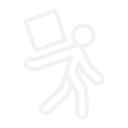 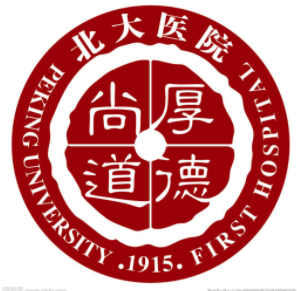 牵头单位
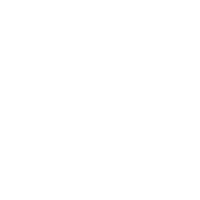 国家皮肤与免疫疾病临床医学研究中心
建立2型炎症皮肤病全国协作网促进临床研究
大数据研究、专病规范诊疗、慢病管理三位一体协同发展
全面开放国家中心的资源支持协作单位的实践
强强联合，产-学-研一体化发展
核心策略
项目目标
建立2型炎症相关皮肤病全国协作网，从深度和广度全面提高皮肤科疾病的诊疗和科研能力。具体目标为以下三方面：
普及均质化诊疗路径，通过技术培训和远程教学等途径
提高中国2型炎症皮肤病的诊疗均质化水平
首批建立至少100家符合标准的2型炎症皮肤病协作单位
设置评估体系，定期对协作单位做考核评估
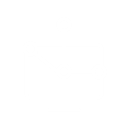 建设中国2型炎症皮肤病临床诊疗真实世界大数据数据库，长期追踪患者生活质量、诊疗结果
建立2型炎症皮肤病均质化诊疗路径
协作单位获益
利用全国大数据开展临床研究
提升2型炎症诊治知名度
促进科室建设
建立完整的临床科研体系
区域标杆医院效应可以吸引更多患者
资源共享，牵头大样本临床研究
以项目带动医教科研协调发展
共享科研平台，提高科研效率
标准化诊疗积淀学术和社会影响力
[Speaker Notes: revise]
组织架构
李若瑜
中国2型炎症皮肤病临床研究与均质化诊疗项目主任委员
李航
学术委员会
  (专家顾问团）
执行委员会
课题管理委员会
高兴华、顾恒、顾军、郝飞、李斌、李恒进、李巍、梁云生、陆前进、罗晓燕、马琳、
宋志强、王刚、王华 徐金华、杨斌、姚煦、姚志荣、于波、张春雷、张建中、郑捷、郑敏   
（*按首字母拼音排序）
主任
常务副主任
总干事
汪旸
窦侠
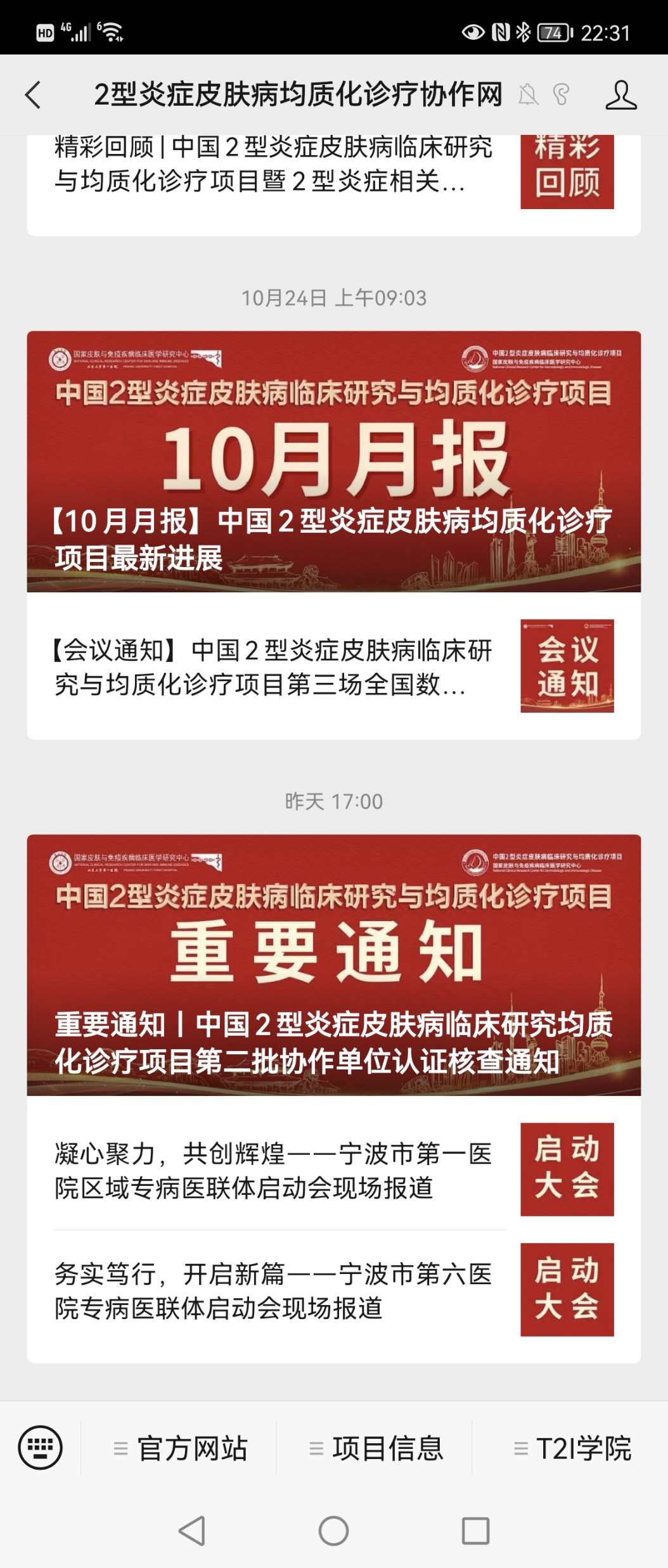 项目专属公众号及网站
扩大全国协作单位皮肤科建设的宣传范围及影响力
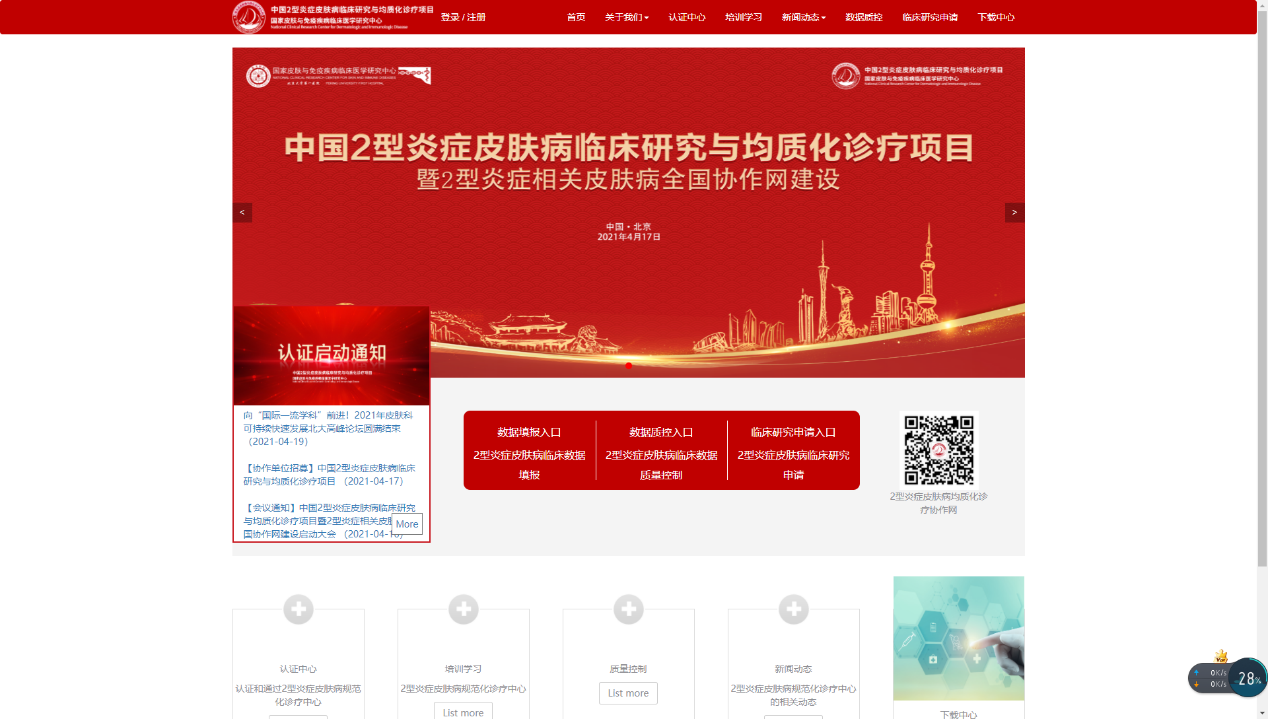 项目背景和目标
 协作单位认证框架及流程
 协作单位认证评分标准
协作单位申请流程
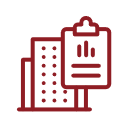 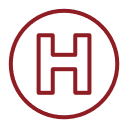 认证为中国2型炎症皮肤病临床研究均质化诊疗项目协作单位（有效期三年）
第一期 2022年4月
第二期 2023年4月
协作单位申报
协作单位区域发展论坛
在官网进行协作单位申报
上传伦理联盟协议及承诺书
录入数量质量TOP100协作单位获邀参加
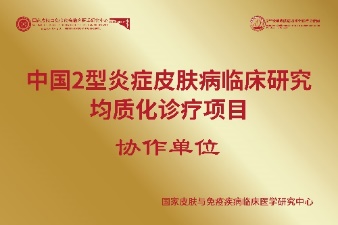 1
2
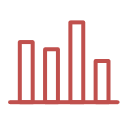 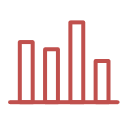 符合审核条件
符合认证条件
每 6M
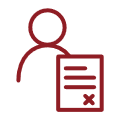 维持认证质控考核
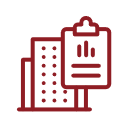 协作单位认证申报
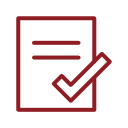 首伦理联盟协议签署
协作单位建设启动
登陆官网，填写认证申请
合格：维持认证
不合格：整改
数据库账号获取
数据库线上培训
医院启动会
数据库录入
与国家皮肤与免疫临床医学研究中心签订伦理联盟协议&
医院提供承诺书*
&需加盖医院公章及伦理委员会章
*需加盖医院公章
[Speaker Notes: 加入日期]
协作单位认证框架 – 皮炎/湿疹数据库
协作单位建设考核
2型炎症规范化诊疗管理团队
医院对项目的支持
2型炎症专业人员及门诊出诊
协作单位建设考核
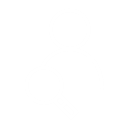 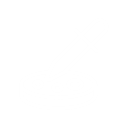 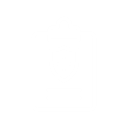 培训与数据库管理考核
诊疗能力考核
有明确诊断患者数量
生活质量评估
实验室检查上传
随访率
培训与教育
数据库管理
病例录入数量及有效病例数 
皮损照片上传完整率
培训与数据库
管理考核
诊疗能力考核
协作单位认证框架
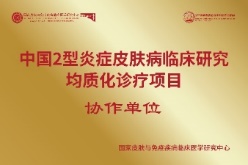 满分：780分（特应性皮炎/湿疹填写ADCT量表，可额外奖励40分）
合格标准为：400分
合格单位可在2023年4月中期总结会中获得协作单位授牌
中心建设考核
中心建设考核（满分：260分）
2型炎症均质化诊疗管理团队
医院对2型炎症均质化诊疗中心的支持
2型炎症专业人员及门诊出诊
培训与数据库
管理考核
诊疗能力考核
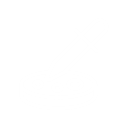 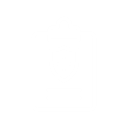 培训与数据库管理考核（满分：260分）
诊疗能力考核（满分：260分）+额外奖励40分
明确诊断患者数量
生活质量评估
实验室检查上传
随访率
培训与教育
数据库管理
病例录入数量及有效病例数 
皮损照片上传完整率
-14-
-15-
中国2型炎症皮肤病临床研究均质化诊疗项目第二批协作单位认证核查于11月正式启动
认证核查数据：2022年10月1日-2022年12月31日的数据
项目公众号已发布核查通知
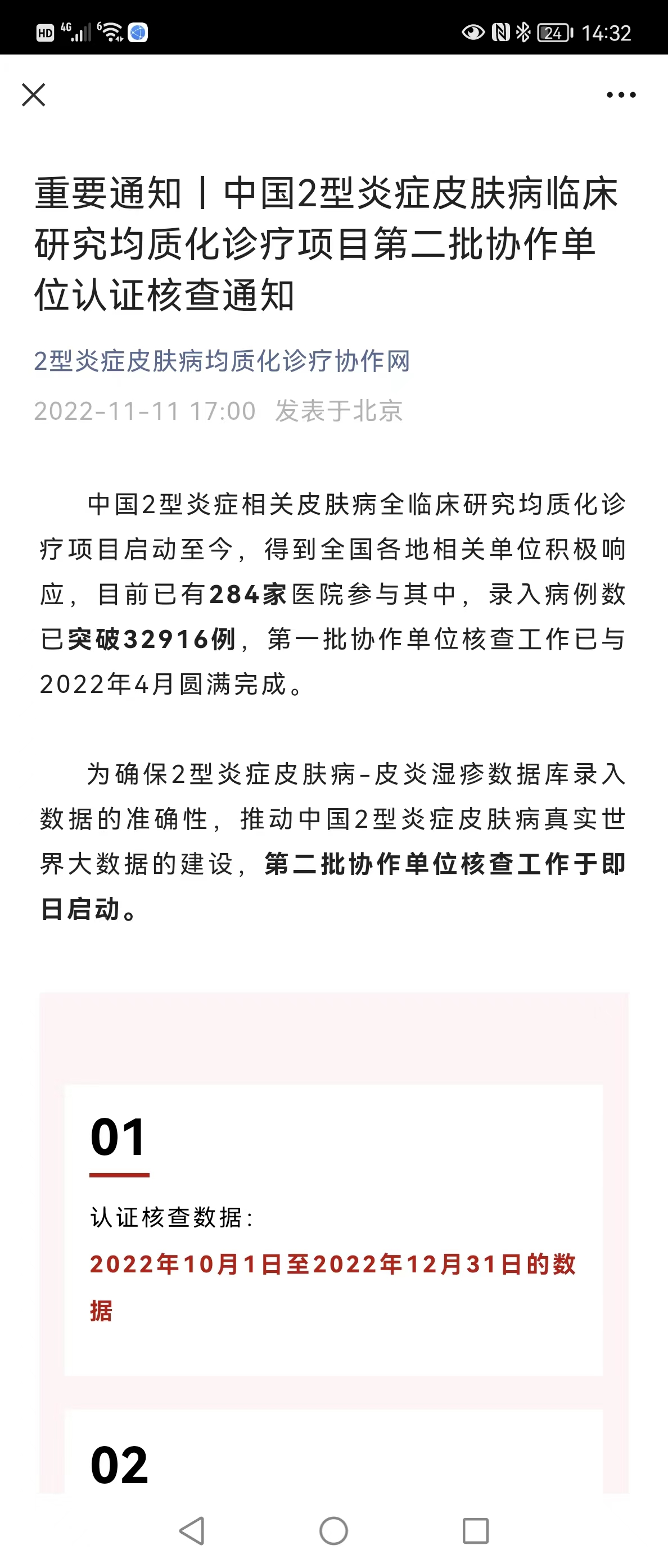 核查时间节点
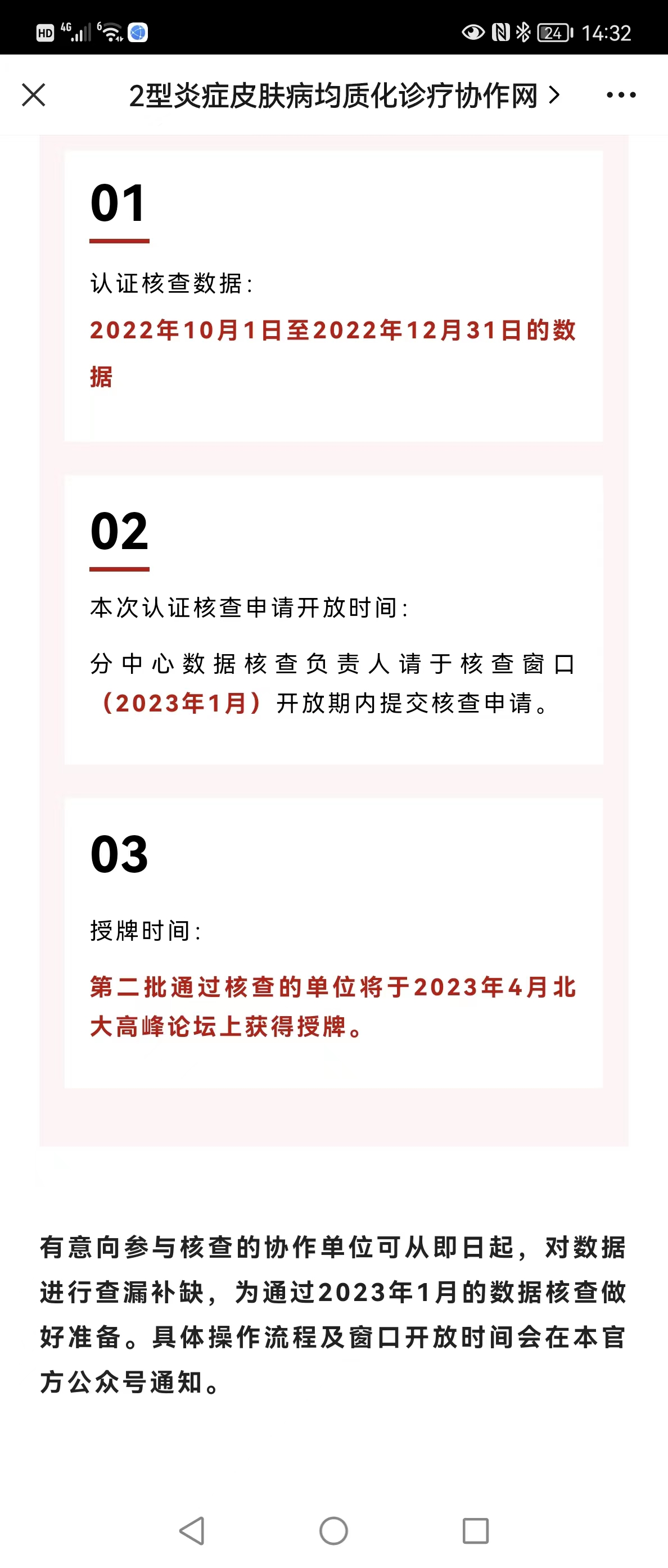 录入新病例和补充病例材料
2022年10月1日
-2022年12月31日
数据库开放核查窗口
2023年1月
全国协作单位提交核查材料
2023年1月-2月
项目专家组核查
2023年3月
北大高峰论坛暨总结授牌大会
公布结果
2023年4月
获得授牌
项目背景和目标
 协作单位认证框架及流程
 协作单位认证评分标准
协作单位建设评分标准（260分）
培训与数据库管理评分标准 （260分）
与数据库录入相关的评价，第二批单位针对2022年10月1日至12月31日数据进行计分
有效初诊病例定义及必填项
有效初诊病例数定义：初诊病例中的必填项目录入比例超过80%的病例数；

系统中量表：
发病及临床表现（既往发病情况）
研究者整体评分法（IGA）
ADCT量表
湿疹面积及严重程度指数（EASI）
结节性痒疹研究者总体评分（IGA-PN）疾病活动评估
结节性痒疹研究者总体评分（IGA-PN）疾病分期评估
瘙痒数字评价量表（NRS）
皮肤生活质量指数问卷（DLQI）
医院焦虑和抑郁量表（HADS）
蓝色为AD/湿疹特异的评估量表
红色痒疹特异的评估量表
诊疗能力评分标准（260分）- 第一页
与数据库录入相关的评价，第二批单位针对2022年10月1日至12月31日数据进行计分
诊疗能力评分标准（260分）- 第二页
与数据库录入相关的评价，第二批单位针对2022年10月1日至12月31日数据进行计分
备注：特应性皮炎/湿疹填写ADCT量表，可额外奖励40分
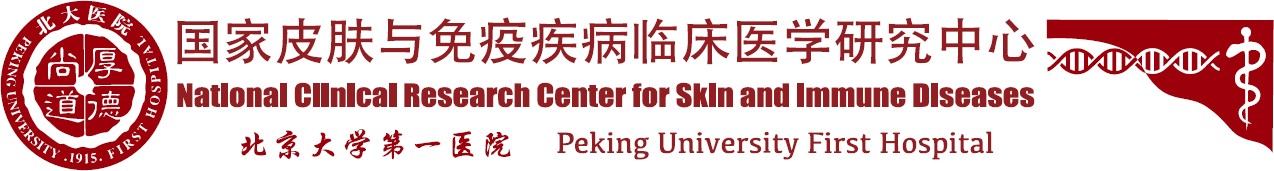 谢	谢